“Learning is not a spectator sport”
D. Blocher
Review
Why is it likely that the average individual investor will be unable to participate in purchasing the original shares in an IPO?

If you want to grow your wealth, why is it important to include stocks in your portfolio?  (Hint: think about return performance over the last 50 years).

The efficient market hypothesis states that an individual can’t outperform the stock market in the long run.  Why not?
Chapter 3
Financial Statements, Cash Flow, and Taxes
Key Financial Statements
Balance Sheet
Income Statement
Statement of Cash Flows
Statement of Retained Earnings
Free Cash Flow
Federal Tax System
Financial Statements
Income statement – summarizes revenues and expenses over a given period of time.

Balance sheet – provides a snapshot of financial position at one point in time.

Statement of cash flows – reports the impact of activities on cash flows over a given period of time.

Statement of retained earnings – shows how much of the firm’s earnings were retained, rather than paid out as dividends.
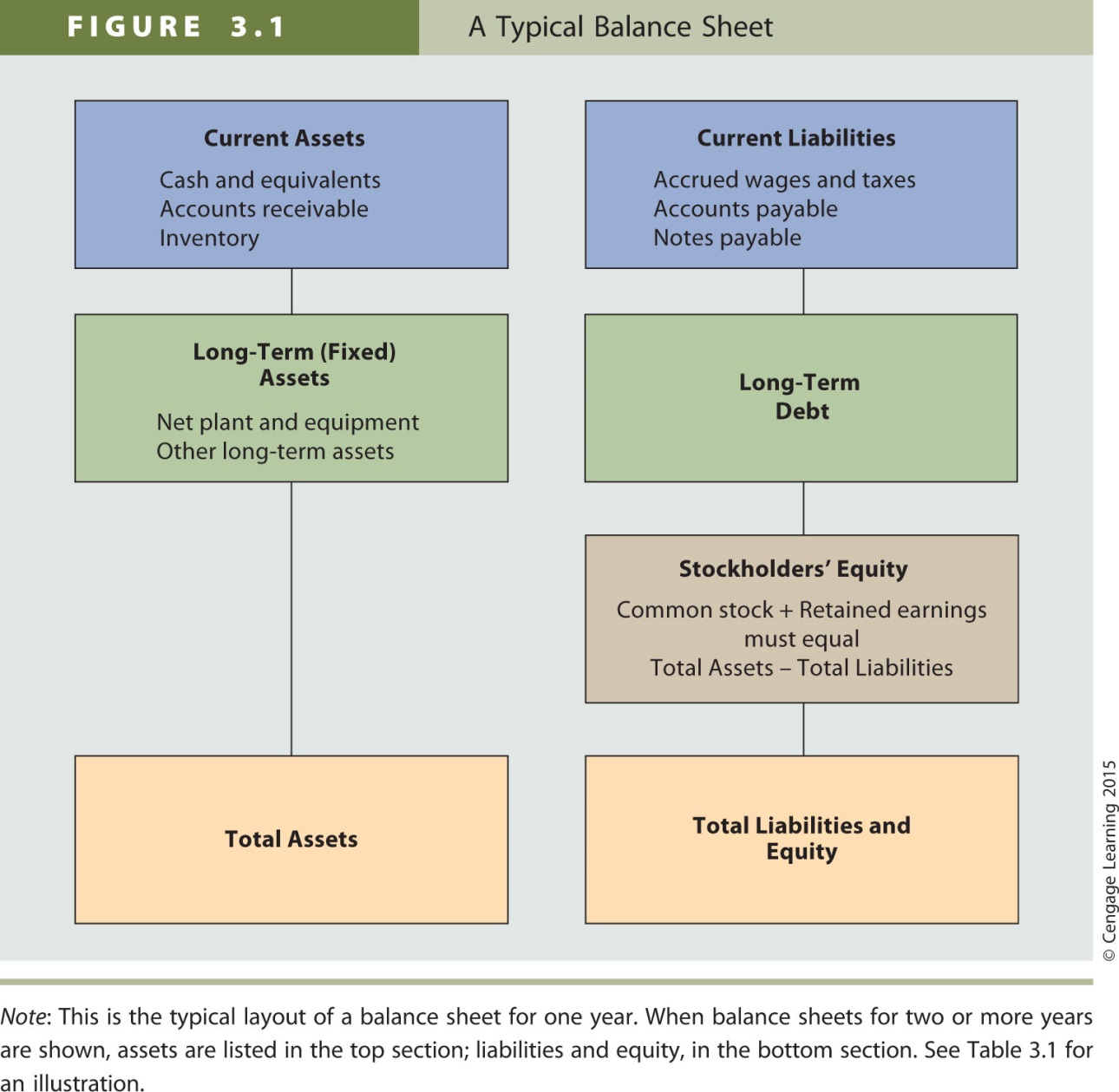 Balance Sheet
Assets listed in order of liquidity – how quickly they can be turned in to cash

Fixed assets are listed net of depreciation
Book Value = gross fixed assets minus accumulated depreciation

Liabilities listed in order of maturity dates
1-6
The Balance Sheet
Liabilities and equity listed in order of claims against  the company assets
Who gets paid first and last?

Is Retained Earnings cash?

Book Value of stock = Total Common Equity
The Balance Sheet
A company should have enough CA to pay off all CL.
Retained
Earnings
12/31/16
Retained Earnings Balance,
$203,768
2017 Net income
(160,176
)
2017 Cash dividends
(11,000)
Retained Earnings Balance, 12/31/17
$  32,592
Statement of Retained Earnings (Example)
Income Statement
Income Statement
Depreciation is a non-cash operating expense

EBITDA (Earnings Before Interest, Taxes, Depreciation, and Amortization)
Sales – product costs (CGS) – operating costs (without depreciation)

EACS (Earnings Available to Common Shareholders)
Earnings available after preferred dividends have been paid
May be equal to Net Income if no preferred dividends

Net Cash Flow = Net Income + Deprecation
Corporate Tax Treatment of Interest Paid and Received
Interest paid	  
Tax deductible for corporations
Paid out of pre-tax income

Interest earned
Usually fully taxable
An exception being interest from a “muni”
Corporate Tax Treatment of Dividends Paid/Received
Dividends paid 
Paid out of Net Income (after tax earnings)
Leads to “double taxation”

Dividends received
A portion is excludable
Avoids “triple taxation.”
What is free cash flow (FCF)?
Cash flow available to debt and equity investors
Remaining cash flow after covering operating costs, taxes, and required investments in working capital and fixed assets
Apple, Inc. FCF example:
2016 EBIT = $60,024, Tax rate = 26%
2016 Depreciation = $5,000
Investment in gross fixed assets = $9,539
2015 NOWC = $13,622
2016 NOWC = $39,265
Statement of Cash Flows
Operating Cash Flows
Net Income + Depreciation
Changes in operating current assets 
Changes in operating current liabilities
Investing Cash Flows
Changes in short-term investments
Changes in Gross Fixed Assets
Financing Cash Flows
Changes in short-term borrowing (N/P)
Changes in long-term debt
Changes in preferred and common stock
Dividends paid
Assignment
MindTap HW 3 (chapter 3 homework) due Sunday, September 16th by 11:59 pm
Several calculations
Don’t wait until the last minute!

Read Chapter 4 for Thursday